Дужина кружног лука-вежбање-
7. разред
4.05.2020.
Драги седмаци,


Пред вама су задаци за вежбање дужине кружног
лука. Како бисте проверили тачност урађених
задатака решења се налазе на последњем слајду.

Радите поступно, прегледно и без журбе.
Математика, VII разред
2
Задатак 1: Израчунај полупречник кружнице ако
кружном луку те кружнице дужине            одговара
централни угао од 75°.


Задатак 2: Полупречник кружнице је 8 cm.
Израчунај централни угао над кружним луком 
дужине:
        
         а)                                  б)
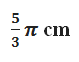 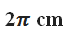 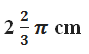 Математика, VII разред
3
Задатак 3: Странице правоугаоника су дужине
               и              . Израчунај дужину краћег лука
над краћом страницом кружнице описане око тог
правоугаоника као је један од углова који одређују
дијагонале 150°.

Задатак 4: Израчунај обиме осенчених фигура на 
слици:
    а)                          б)                        в)
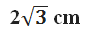 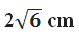 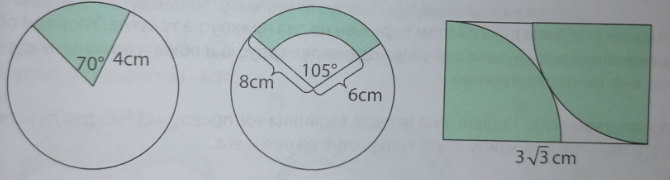 Математика, VII разред
4
Решења задатака:

    1.   r = 4 cm                           3.

   
    
   2.   a) 45°     б) 60°                 4.
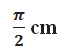 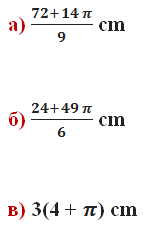 До наредног часа,
срдачан поздрав
наставница Марија Јеремић
Математика, VII разред
5